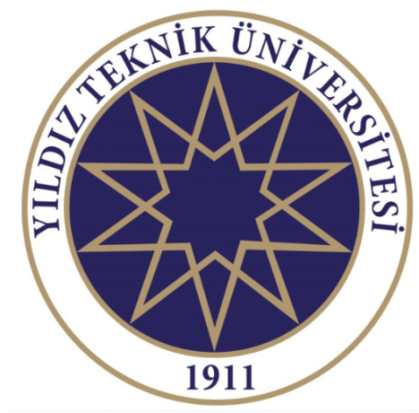 YILDIZ TEKNİK ÜNİVERSİTESİ
KİMYA-METALURJİ FAKÜLTESİ
KİMYA MÜHENDİSLİĞİ BÖLÜMÜ
KMM3522 - KİMYA MÜHENDİSLİĞİ LABORATUVARI IDENEY 6: ÇÖZÜNÜRLÜK YÖNTEMİ İLE ÇÖZÜNME ISISI     TAYİNİ
SORUMLU ÖĞRETİM ÜYESİ: DR. ÖĞR. ÜYESİ SEYFULLAH KEYF
DENEY SORUMLUSU : ARŞ. GÖR. DENİZ UYGUNÖZ
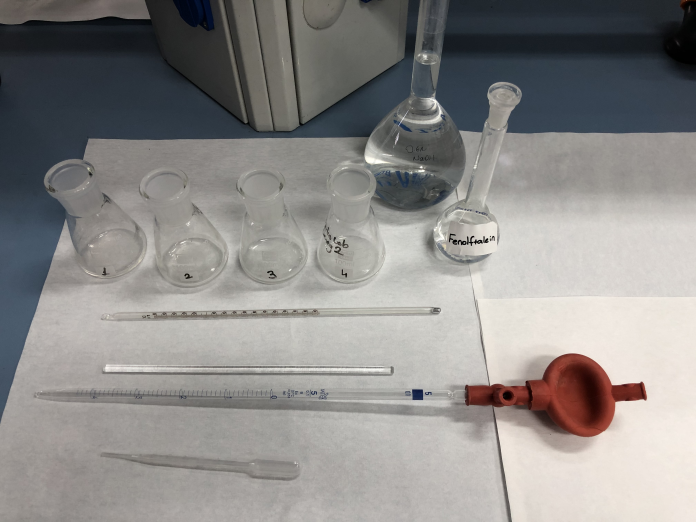 2020-2021 BAHAR DÖNEMİ
İÇİNDEKİLER
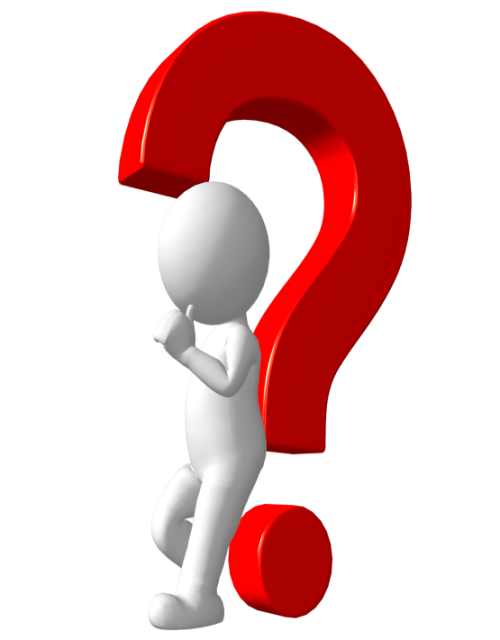 GİRİŞ
ÇÖZÜNÜRLÜK VE ÇÖZELTİLER
ÇÖZÜNÜRLÜĞE ETKİ EDEN FAKTÖRLER
ÇÖZÜNME ISISI VE HESAPLANMASI
DENEYSEL PROSEDÜR
HESAPLAMALAR – ÖRNEK SORU
GİRİŞ
Deneyin Amacı: Okzalik asitin sudaki çözünürlüğünün sıcaklığa bağlı olarak belirlenmesi ve çözünme ısısının tayin edilmesi.
Katı, sıvı ve gazların diğer bir sıvı ya da katı içinde çözünmesi fiziksel bir olaydır. Bu deneyde katı okzalik asidin farklı sıcaklıklarda sudaki çözünürlüğü incelenecektir.
ÇÖZÜNÜRLÜK VE ÇÖZELTİLER
ÇÖZÜNME: Bir maddenin başka bir madde içerisinde homojen olarak dağılmasına çözünme denir.
ÇÖZÜNÜRLÜK: Belli basınç ve sıcaklıkta , bir maddenin belli miktardaki çözücüde, çözünebilen en fazla miktarına çözünürlük denir.
ÇÖZELTİ: İki ya da daha fazla maddenin herhangi bir oranda bir araya gelerek oluşturdukları homojen karışıma çözelti denir.
DOYMUŞ ÇÖZELTİ: Çözücünün çözebileceği maksimum maddeyi çözdüğü durumda olan çözeltidir.
DOYMAMIŞ ÇÖZELTİ:  Bir çözücünün çözebileceği maksimum maddeden daha azını çözdüğü durumda olan çözeltidir.
AŞIRI DOYGUN ÇÖZELTİ: Çözeltinin maksimum çözebileceği madde miktarından daha fazla maddenin çözündüğü çözeltilerdir. Kararsızdırlar.
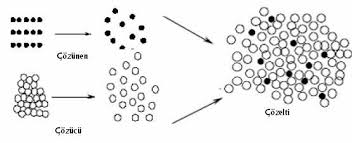 Şekil 1. Çözelti oluşumu [1]
[1] http://kimya.fen.firat.edu.tr/sites/kimya.fen.firat.edu.tr/files/%C3%87%C3%B6zeltiler%20Ders%20Notu.pdf
ÇÖZÜNÜRLÜK VE ÇÖZELTİLER
ÇÖZÜNÜRLÜĞE ETKİ EDEN FAKTÖRLER
pH
ÇÖZÜNME ISISI VE HESAPLANMASI
Molar Çözünme Isısı: Standart şartlarda bir mol maddenin belli miktardaki çözücüde çözünmesi sırasındaki ısı alışverişine molar çözünme ısısı denir. Isı alışverişi sırasındaki entalpi değişimi molar çözünme ısısını verir. 
Endotermik çözünme: Katı çözünmesi sırasında çevreden ısı alıyorsa endotermik çözünme gerçekleşir.
Ekzotermik çözünme: Çözünme sırasında ısı açığa çıkıyorsa ekzotermik çözünme gerçekleşir. 
Amonyum nitratın (NH4NO3) suda çözünmesi endotermiktir. Çünkü amonyum ve nitrat iyonlarının çözünmesi ile açığa çıkan enerji, amonyum nitrat iyonik kafesi ve su molekülleri arasındaki etkileşimlerin kırılmasında absorbe edilen enerjiden daha azdır.
Potasyum hidroksitin (KOH) çözünmesi ekzotermiktir. Çünkü çözünme sırasında çözünen ve çözücünün parçalanmasında harcanandan daha fazla enerji açığa çıkar.
ÇÖZÜNME ISISI VE HESAPLANMASI
ÇÖZÜNME ISISI VE HESAPLANMASI
Erlen
DENEYSEL PROSEDÜR
MALZEMELER
[2]
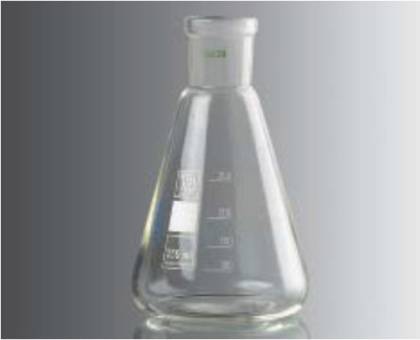 [2] https://www.balmumcukimya.com/erlen-silifli
DENEYSEL PROSEDÜR
MALZEMELER
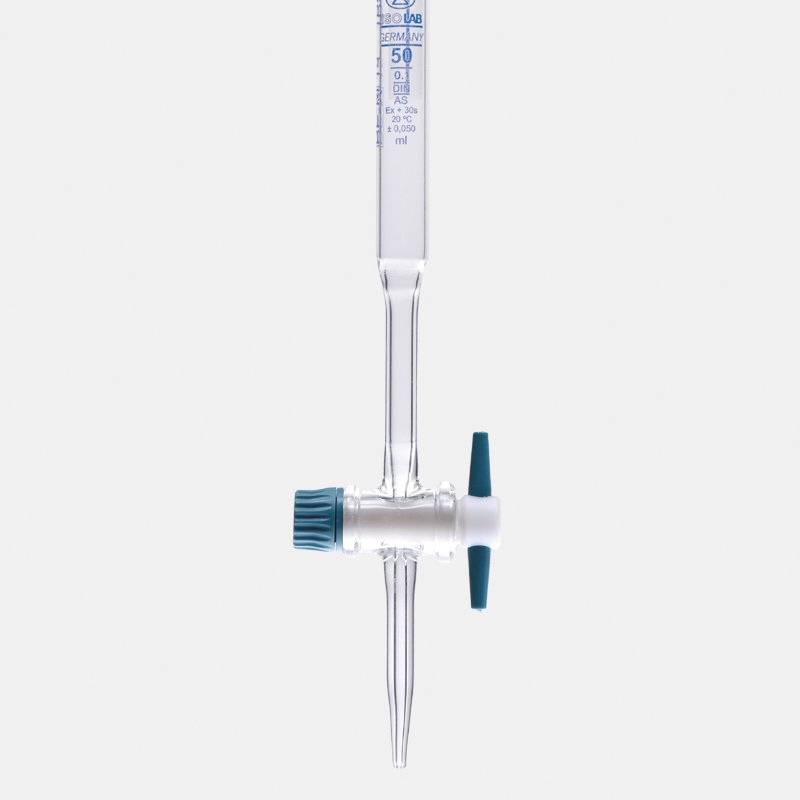 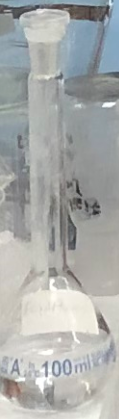 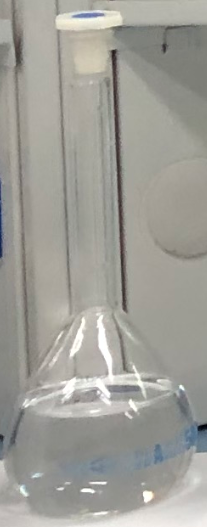 Fenolftalein indikatör
Büret [3]
NaOH çözeltisi
[3] https://www.sentezlab.com/urun/isolab-selbah-bantli-duz-buret-50-ml-ptfe-musluklu
DENEYSEL PROSEDÜR
Katı okzalik asitten gerekli miktarda, 50°C’de doygun okzalik asit çözeltisi hazırlanır. 

                                   



       Şekil 1. Katı okzalik asit
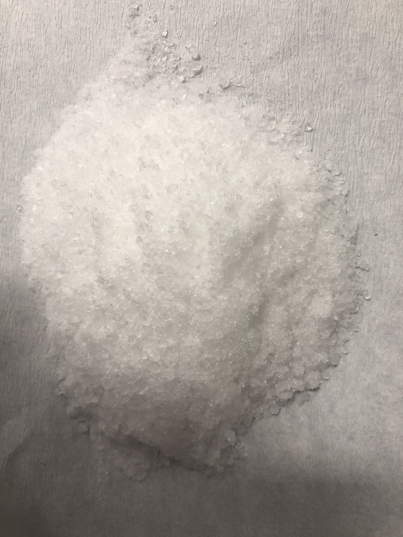 Şekil 2. Okzalik asit çözeltisi
Okzalik asit C2H2O4  kimyasal formülüne sahip zayıf organik asittir. Hidratlı bileşikleri de bulunmaktadır.
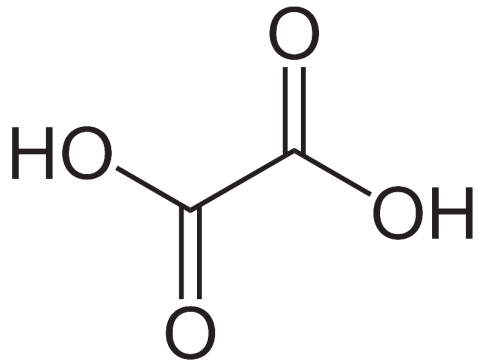 Şekil 3. Okzalik asidin kimyasal yapısı [4]
[4]https://tr.wikipedia.org/wiki/Oksalik_asit
DENEYSEL PROSEDÜR
2. Okzalik asit çözeltisi su banyosunda 25°C, 30°C, 35°C ve 40°C’ye ısıtılarak her bir sıcaklık için çözeltiden 5 mL’lik örnekler alınır.  Bu sırada çözelti sıcaklığı termometre ile sürekli kontrol edilir.
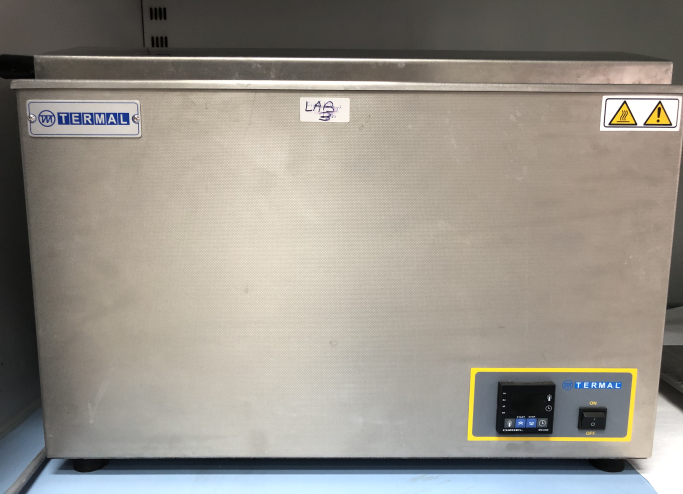 Şekil 4. Sıcaklık ayarlı su banyosu
3. Her sıcaklık için alınan okzalik asit çözeltisi örnekleri, fenolftalein indikatörü eklenerek, 0.6N derişimindeki NaOH çözeltisi ile titre edilir. 

4. Belirtilen sıcaklıklarda alınan örnekler için titrasyonda harcanan NaOH sarfiyatı kaydedilir.
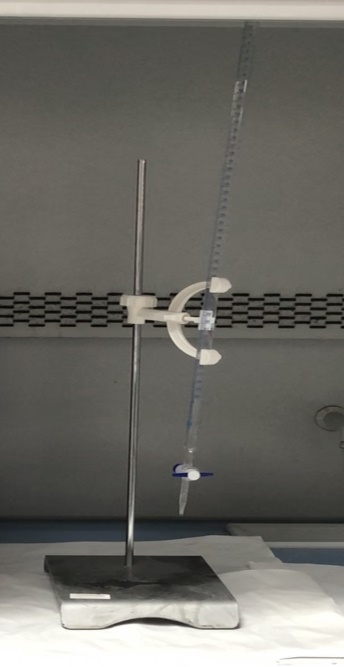 Şekil 5. Titrasyon 
aparatı
HESAPLAMALAR
t (°C)
T (°K)
HESAPLAMALAR
Her sıcaklık için elde edilen çözünürlük değerleri, Van’t Hoff denklemine uygulanarak, Çözünme Isısı ve Hesaplanması başlığında anlatılan analitik ve grafik yöntemler ile okzalik asidin suda çözünme ısısı belirlenir.
lnS
Grafik yöntemin uygulanması şekilde gösterilmiştir.
1/T
ÖRNEK SORU
Okzalik asit üzerinden yapılan denemede farklı sıcaklıklar için elde edilmiş olan NaOH sarfiyatları tabloda verilmiştir. Her denemede titre etmek üzere asit çözeltisinden 5 ml harcanmış ve 0,6 N NaOH çözeltisi kullanılmıştır. Buna göre, her sıcaklık için okzalik asidin çözünürlük değerlerini hesaplayınız.
DENEY RAPORU
Deney raporu aşağıda belirtilen formatta olmalıdır:
Deney kapak sayfası
Deney adı, deneyin amacı, deneyin yapılış başlıkları altında deney ile ilgili kısa bilgiler verilmelidir.
Deneysel Hesaplamalar (Hesaplamalar başlığında belirtilen tüm hesaplamalar ve tablo yer almalıdır.)
Yorumlar ve Sonuç (Analitik ve grafik yöntemlerle elde edilen molar çözünme ısısı değerlerinin karşılaştırılması ve iki yöntemin doğruluğuna ilişkin yorumları, analitik yöntemle hesaplanan okzalik asidin çözünürlük değerlerinin literatür değerleri ile karşılaştırılması ve varsa farklılıkların yorumlanmasını içermelidir.)
Kaynaklar
Rapor yazım formatı:
Times New Roman yazı stilinde ve 12 punto yazı boyutunda olmalıdır.
TEŞEKKÜRLER!
Deney ile ilgili sorularınız için Arş. Gör. Deniz Uygunöz ile iletişime geçebilirsiniz.
E-posta: duygunoz@yildiz.edu.tr